Infrastructure Services Division - AFM Updates
Lab Projects:
Sustainability: The group is currently prioritizing the installation of charging units – more to come. FREP site visits start in two weeks for solar additions on buildings. 
Wilson Hall Site Improvements – still in progress slide #4. Sections of concrete have been poured. 
Overhead Door Repair Update: Currently waiting on new training requirements to get on site.
TSIB building Project: Broke ground last week and in the initial phases of prepping the site for work. As such the south entrances are being closed off to prevent people from unintentionally walking into a construction site. There is an emergency exit that is remain active. Also, the south garage door will have limited access only. In the process of verifying the locations and breakers before the work starts.

AD Projects: 
Door EOL Replacements – Requisition for 13 doors on the eol list is in progress. slide #5. Plus 4 others on a fast track working with Scott on locations like SWA, ME7, & AP0, MT Worm.
Office Refurbishing – XGC 129 (carpet/paint), XGC 105/107 (carpet/paint/plus), and 
SWA 2nd Refurbishing – we are currently working with Real Property on providing containers to handle any cleanouts of old unwanted stuff. Also working on the initial plans and approvals to get things rolling.
Exterior Ladder EOL replacements – Currently determining the number of ladders and the extent of adjustments to the projects, such as ladder door locks, climber cages, etc.
Maintenance Repairs – Entrance Heating Mat replacement at LINAC Northwest entrance – has arrived and will be installed, Generator alarm at NML (option has been exercised and project is being scheduled 😁), 6” water pipe burst in MI-10 on Tuesday is being looked into, Plus more…
1
Infrastructure Services Division Updates
AD Projects: 
Card Reader Installation – Finish up WH, then the plan is the one for Transfer Gallery.
Roof Repairs in progress: MS6, MI-8, TG, MS4, and SWA. – Currently waiting on the new training requirements for contractors to get this service back in motion. Plan is being worked as a work around.
New Roofs – HAB is next, completing Lab F and NWA as weather permits. 
NWA roof tin work scheduled to start on 2/12/24, this will wrap up the roof project there. All that is left is the metal flashing around the roof perimeter and hatch penetrations. There should be “no impacts to workers in the building”, however there will be roofers on the roof.
Also started using the lab drones to survey roofs for new roof installations to better plan for contracts and mechanical/roof alignment. Video slide #7.
Foundation Leaks – MT6 –Had a walkthrough with the contractor for epoxy work, will push forward with Req..
Potential next Projects – APOTH Door & Frame Replacement (waiting on quote), A0 cleanroom sanitary line replacement (performed walkdown and waiting on quote), MI Building Concrete Coatings, C0 Service Building (in beginning phase).
Metal Roof Coatings – MI buildings and ME7/ME7 Worm Roof coated. slide #6. Req in progress.
Lighting Work/Upgrades – A-0 is getting completed right now – 2nd floor is complete, and 1st floor is in progress. NML is next in the cue and we are working on getting a crane operator. CMTF is next after that. 
Pest Control - We’ve had an uptick in rodents and flying rodents in buildings lately, mice (NWA) and birds (BTW). 
Planned Power Outages – CMTF has one on May 28th.
2
Current Happenings
The below slides are more detailed information on current happenings.  Feel free to review. Keep scrolling…or hit the stop button.
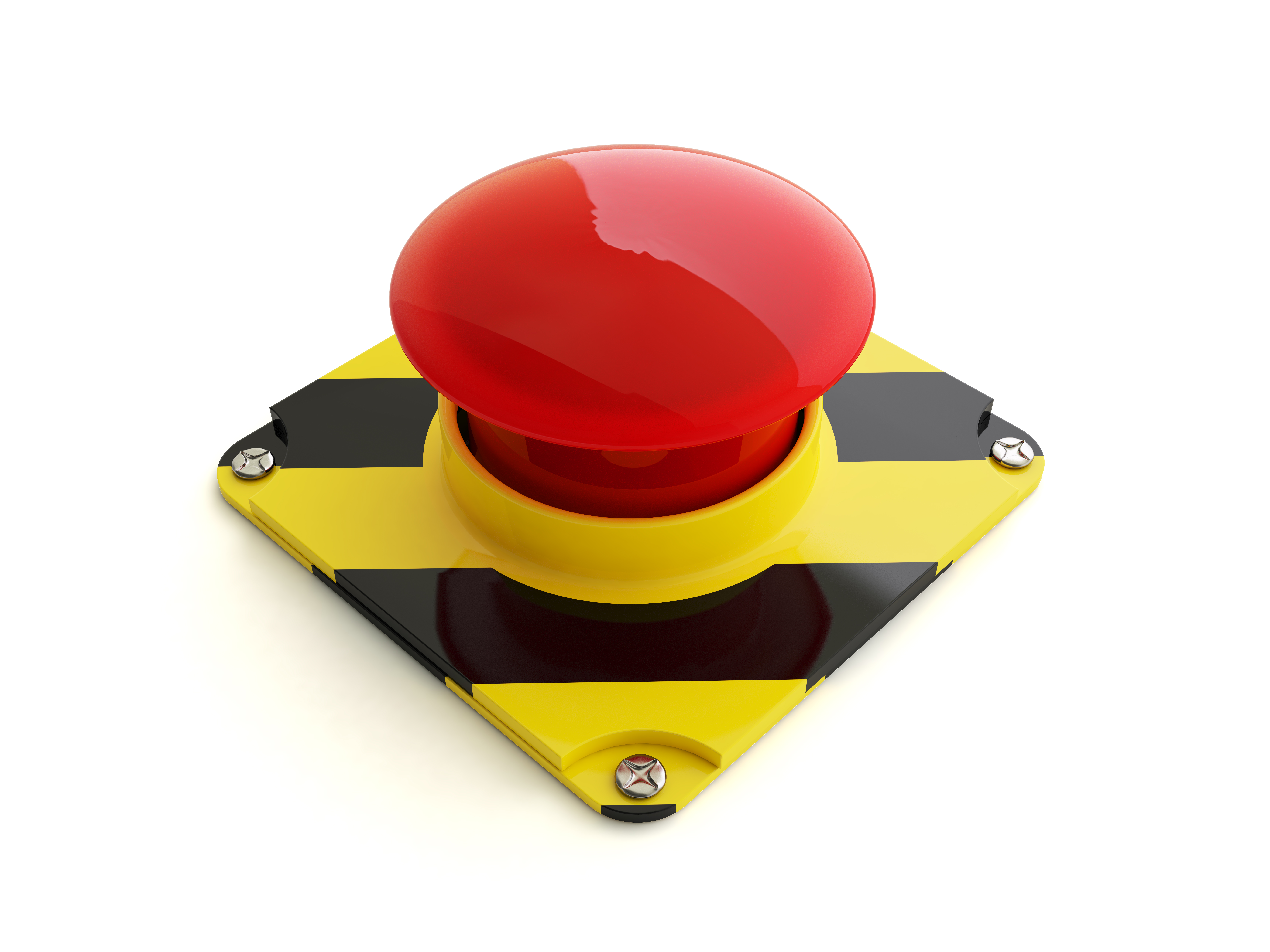 3
2/5/2024
Current Happenings: Wilson Hall Site Improvements
Team,
Attached you will find Road Closing Information – Wilson Hall Site Improvements 11.15.2023.pdf.  

Construction is in progress. Currently pouring/curing concrete and prepping the entry for the new equipment lift.

Pedestrian sidewalk access will be closed, along with street and handicap parking. This closure is necessary for the construction of the Wilson Hall Site Improvements project.
4
2/5/2024
Current Happenings: EOL Door Locations
15 locations have been bundled to replace EOL door that are past their life.
5
2/5/2024
Current Happenings: Wilson Hall Site Improvements
ME7 planned to get roof coating with the next worm to be done each year after until all worms are completed.
6
2/5/2024
Current Happenings: Roof Surveys w/ The Drone Show
Working with Security on using Lab Drones to survey roofs before the packages go to procurement for new roofs.

The Drone Show – working to survey MI-62, MI-60, MI-52, MI-30, and more.
7
2/7/2024